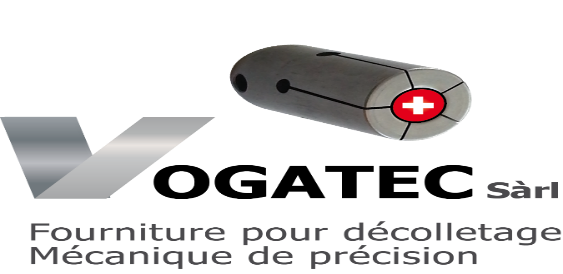 Pour quelconque problème, nous vous prions de vous adresser à M. Olivier Gerber qui vous répondra dans les 24 heures.
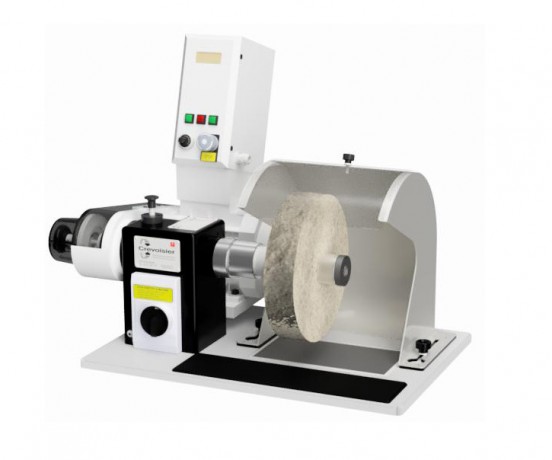 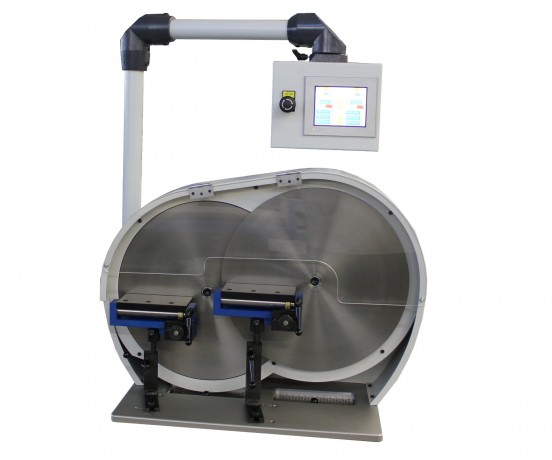